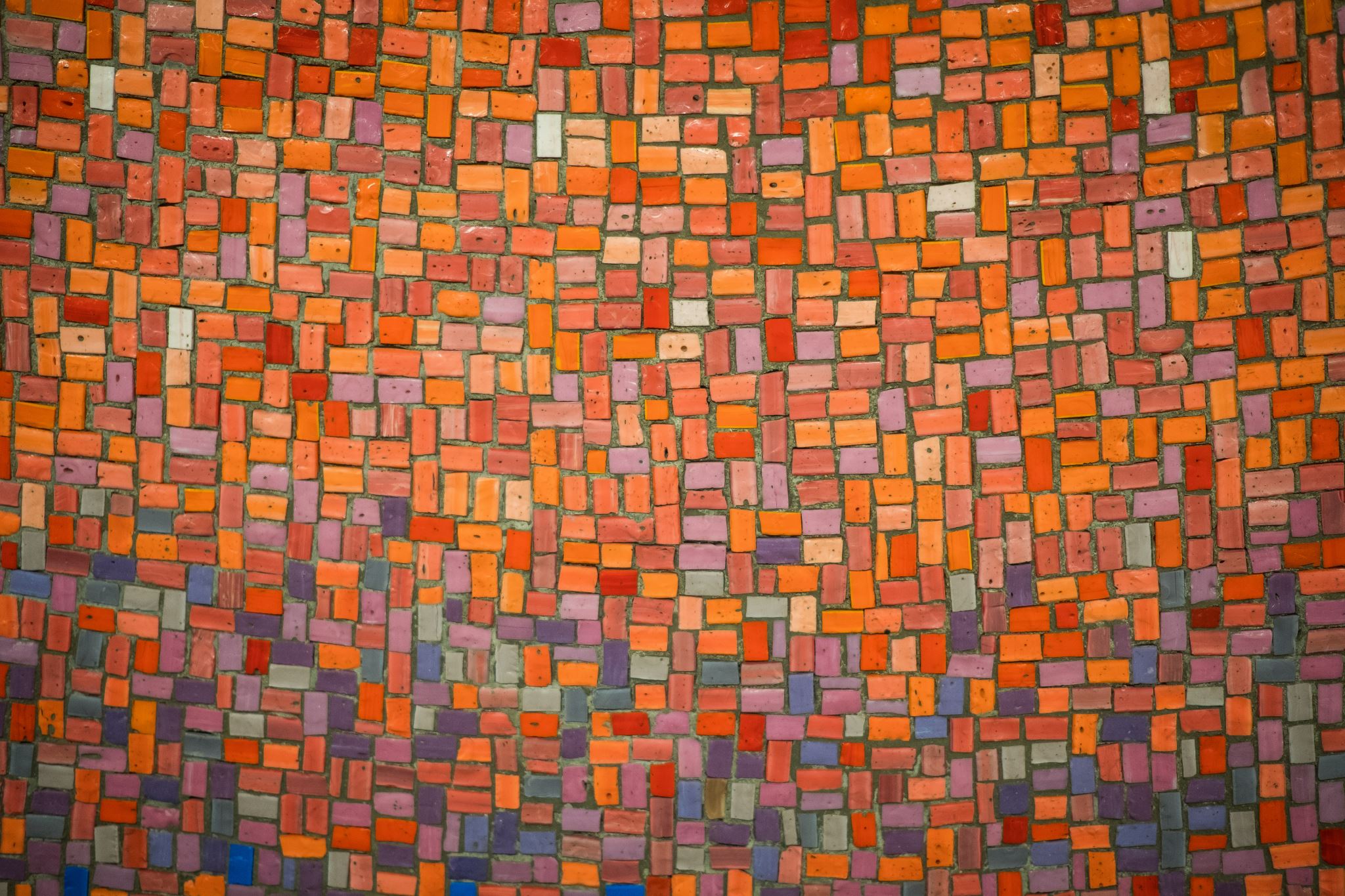 FEUDALIZMUS
Kto žil v stredovekom štáte
Feudalizmus
Stredoveká pyramída
1.kráľ
3. cirkev
2.šľachta
4. poddaní
Základné pojmy
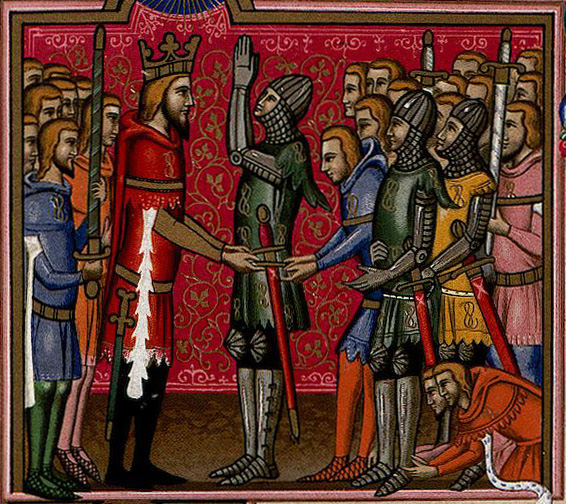 družina kmeňových bojovníkov – tí, ktorí ochraňovali kmeň a dobýjali nové územia
 najudatnejší bojovníci sa postupne stali kráľmi
dobyté územia bolo potrebné ovládať aj spravovať, preto kráľ členom bojovej družiny požičiaval svoj majetok = léno
kráľ členom družiny za odmenu rozdával aj rozličné privilégia = práva, výsady
z družiny bojovníkov sa začala stávať privilegovaná skupina ľudí = šľachta
šľachtici za to sľubovali kráľovi vernosť a vojenskú pomoc pri obrane ríše = stávali sa vazalmi kráľa
Poddaní
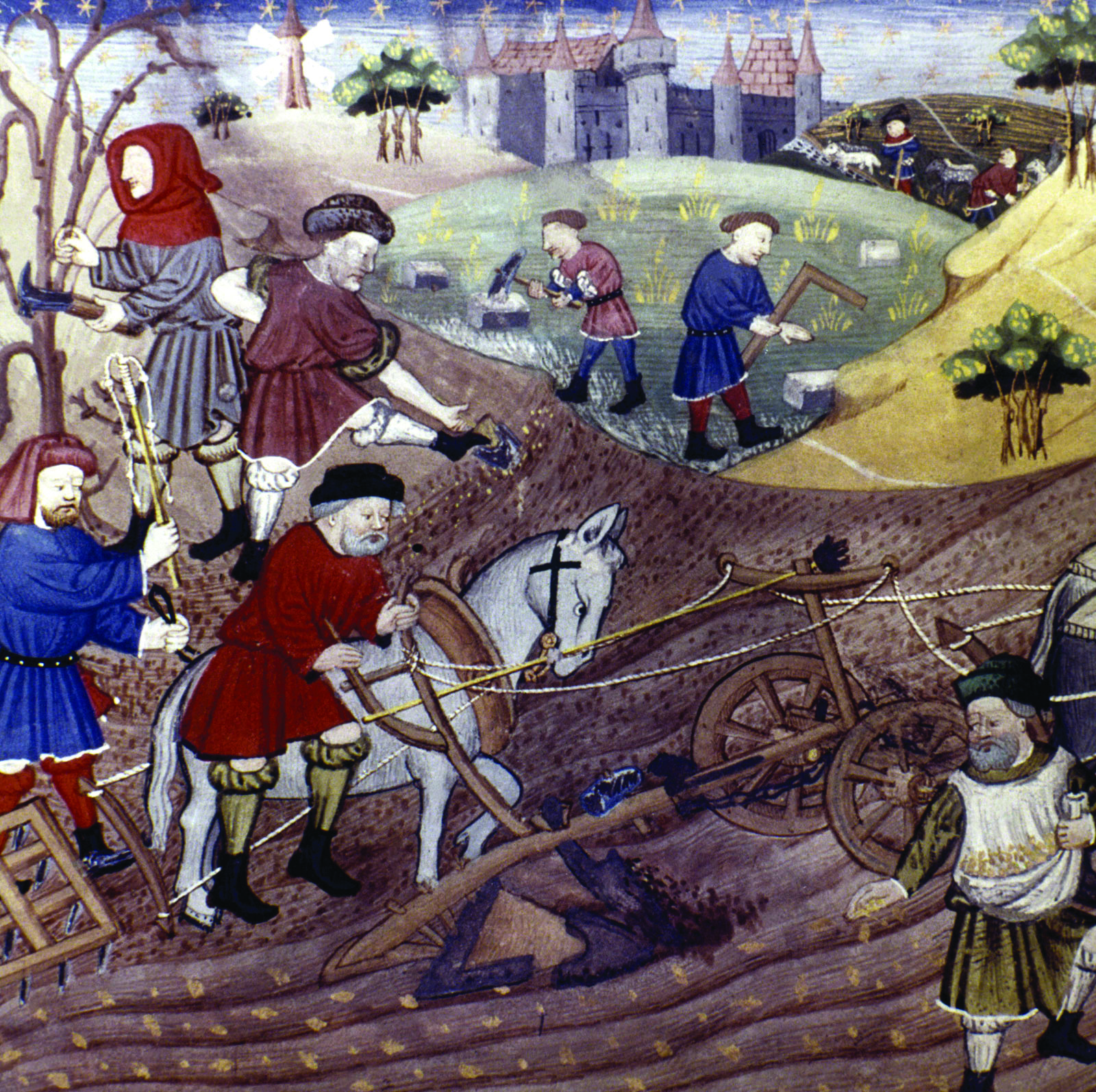 obyčajní ľudia, ktorých bolo najviac, mali však najmenej práv alebo dokonca žiadne
neboli slobodní, nemohli sa voľne sťahovať
boli majetkom pána
pre pána museli pracovať, platiť mu dane
pán sľúbil, že ich bude ochraňovať
POZNÁMKY DO ZOŠITA
LÉNO = latinsky FEUDUM                    FEUDALIZMUS
neustále vojny
najvplyvnejšia časť kmeňa –DRUŽINA KMEŇOVÝCH BOJOVNÍKOV
najudatnejší bojovník – KRÁĽ
výsady kráľa – ŠĽACHTA (VAZALI KRÁĽA)
           
            vyššia šľachta    nižšia šľachta
najnižšia vrstva - PODDANÍ
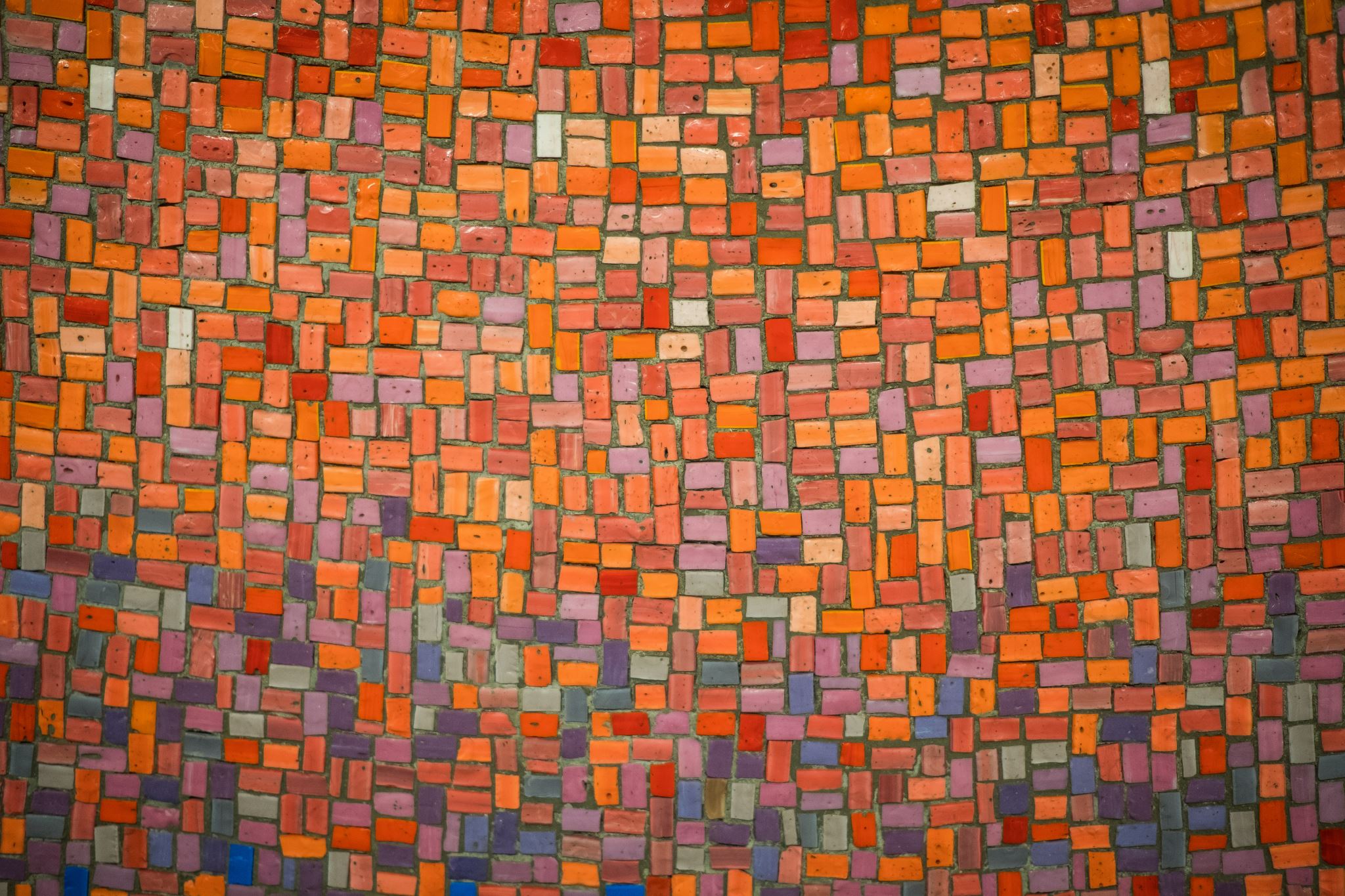 Úloha
Prečítaj si tému z učebnice dejepisu na s. 75-76.
Napíš si poznámky do zošita.
Vypracuj úlohy z pracovného zošita Hravý dejepis na s. 50-51. Odfoť ich a pošli mi na mail do 3.6. 

Želám pekný týždeň a veľa elánu do práce 